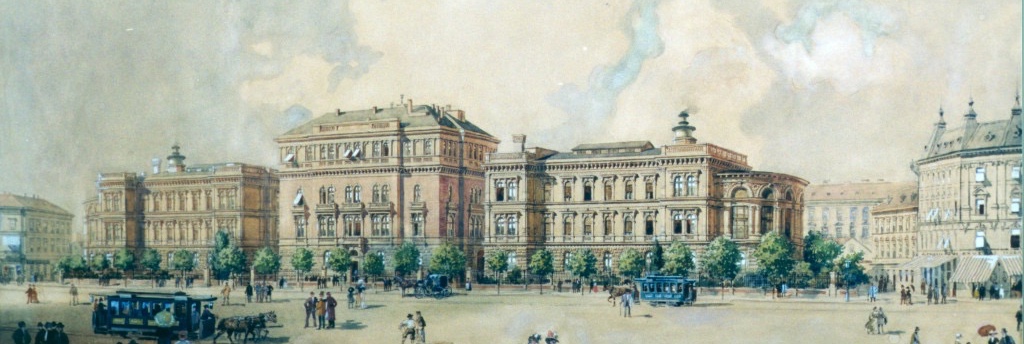 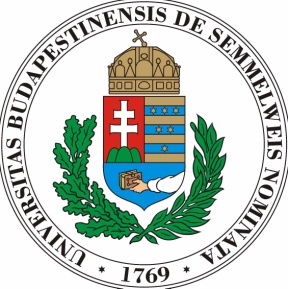 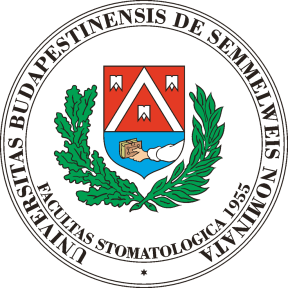 Semmelweis University, Faculty of Dentistry
Department of Conservative Dentistry
Head: Dr. Zsuzsanna Tóth Ph.D. associate professor
Case Report
Student:	
Teacher:		
Treatment summary: (e.g.: 16 MO filling, 24 RCT, 36 MOD inlay)
Patient: (e.g.: S. Arnold)
Beginning and end of treatment:
Medical history
Patient abbreviated name, age, gender, occupation
Factors affecting the dental treatment (e.g.: pacemaker, pathological conditions requiring antibiotic prophylaxis, allergy, bruxism, xerostomia, etc.)
Current illnesses
Current medication (precise knowledge of drug substance and side effects)
Addiction, bad habits effecting general health
Main complaint and dental history
The reason of dental investigation’s need
This is NOT the dental status!!!
Previous dental treatments (according to the patient) E.g.: orthodontic treatments, prosthetic procedures, oral surgery (with dates)
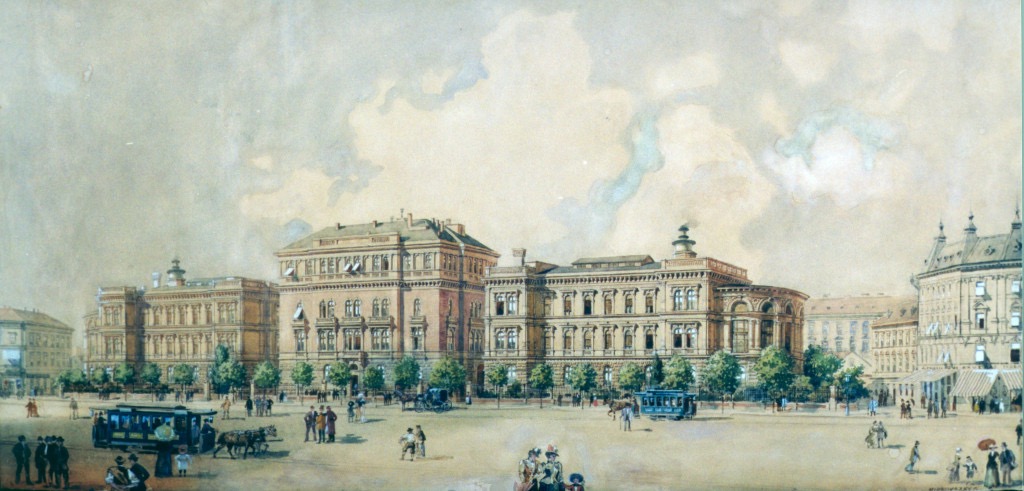 Inspection of the head-, neck region,intraoral investigation
Investigation of TMJ
Stomato-oncological monitoring
Oral hygiene, DMF-T 
Periodontal status (BPE/PSR) 
Angle classification
Fábián and Fejérdy classification
Full face and smile photos
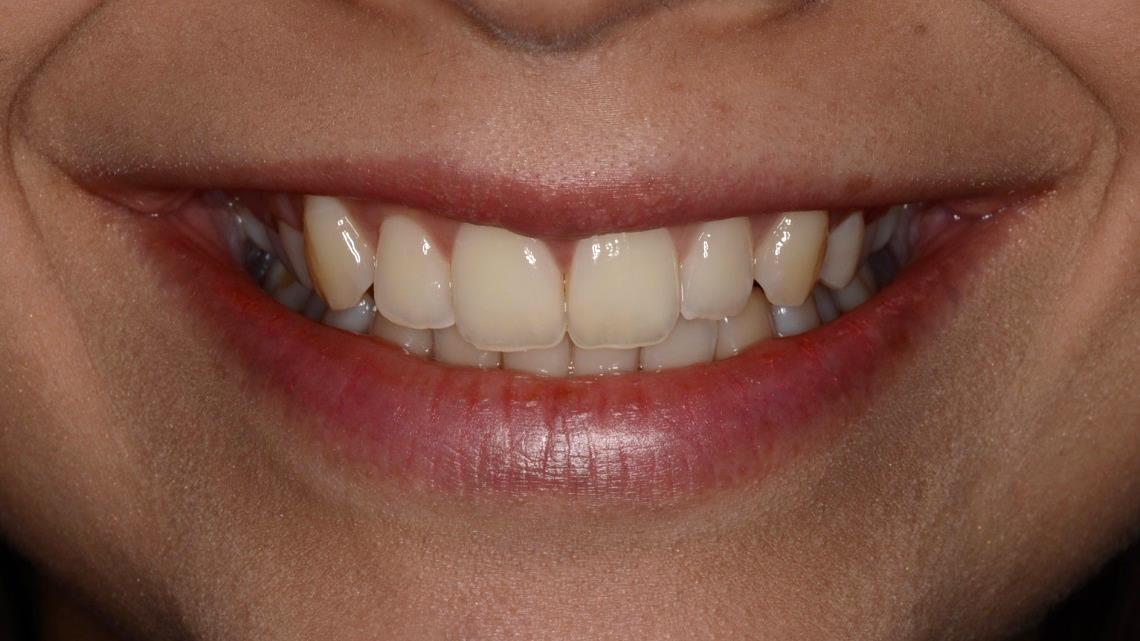 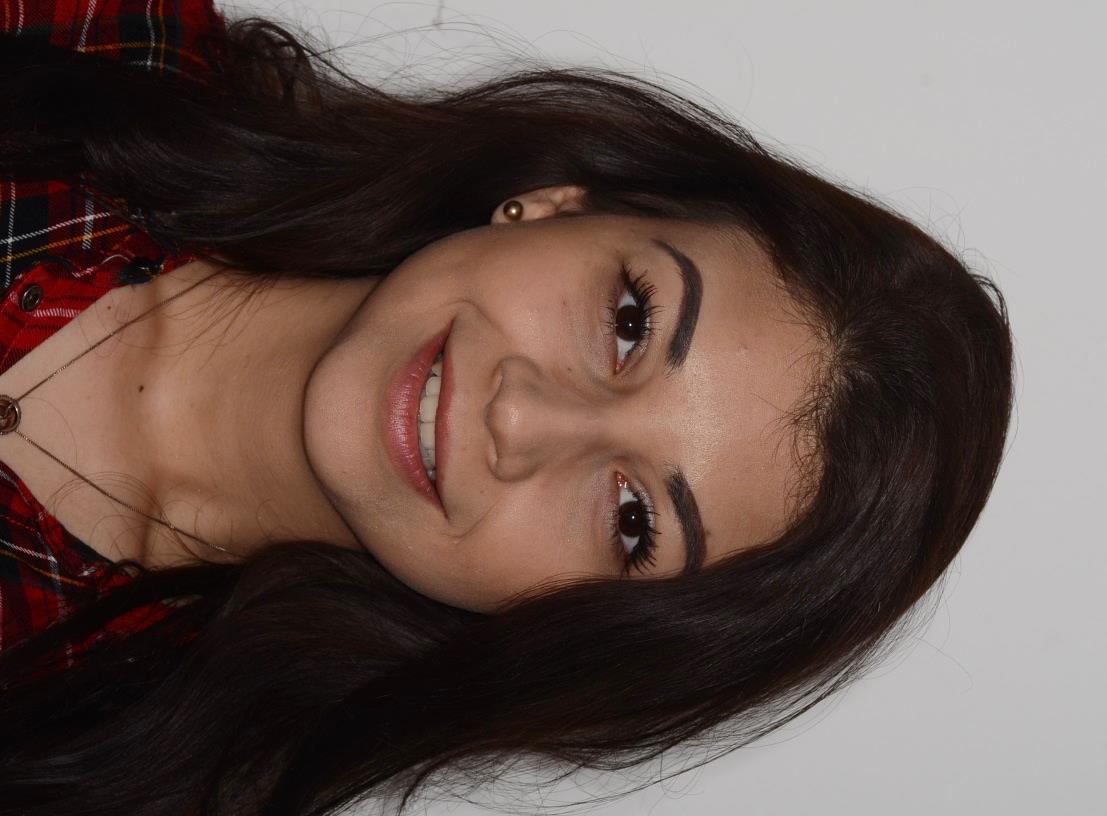 Teeth should be visible on the full face photo as well!!
IKP and slightly open position
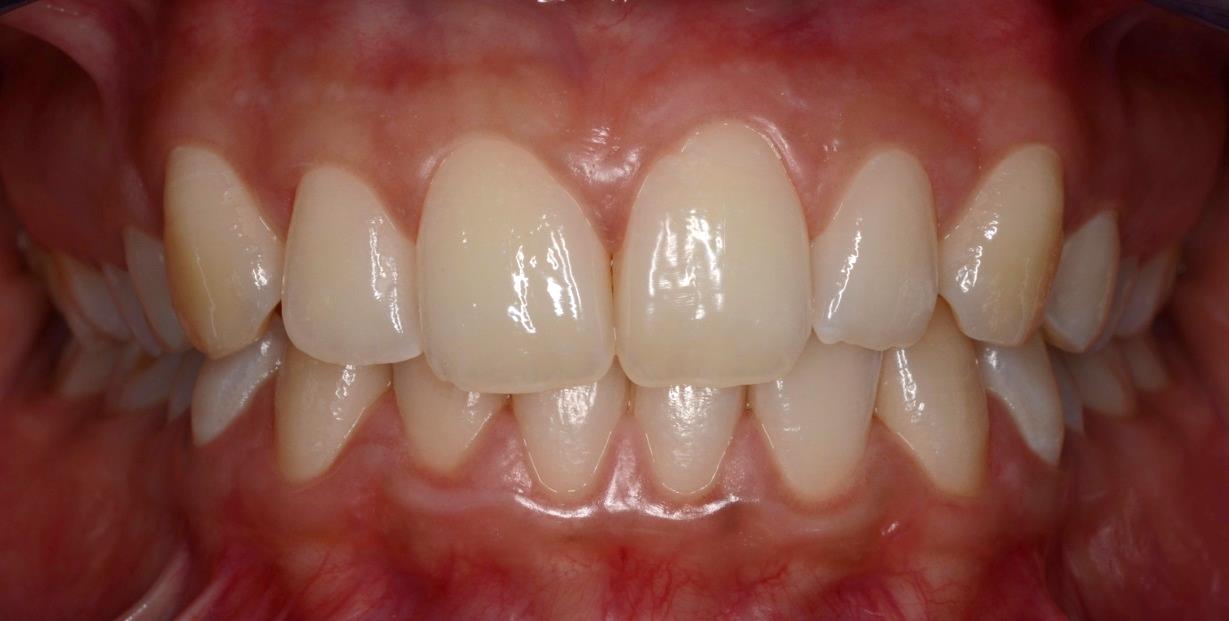 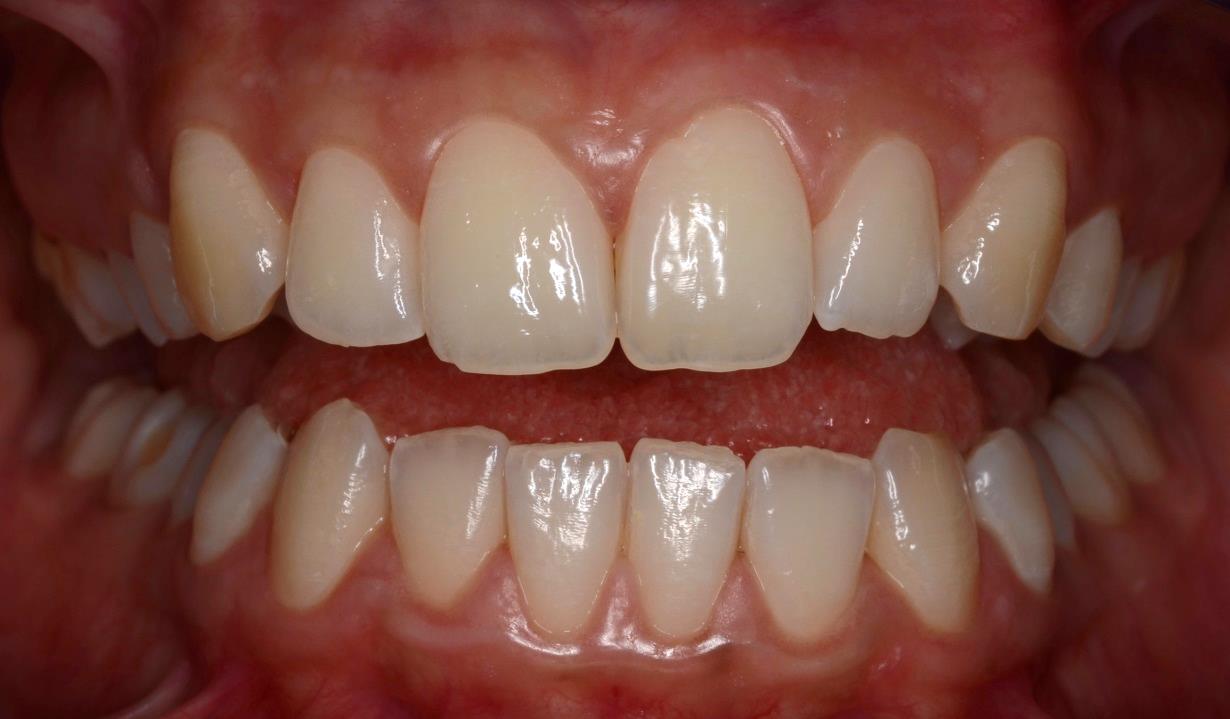 Angle classification, crossbite, deep bite, midline shift, deviation, etc.
Panoramic X-ray (OPG)
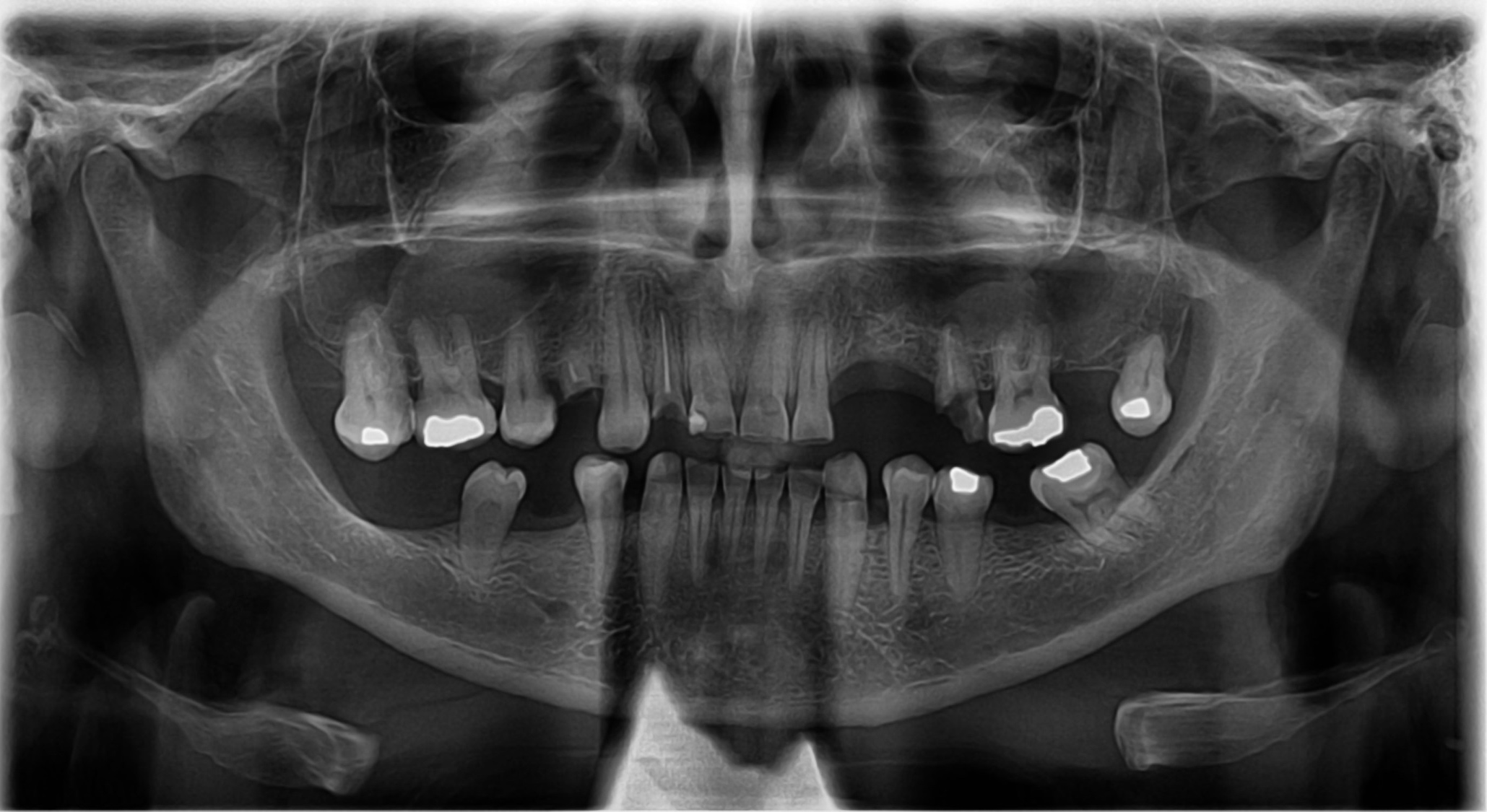 Without personal data or it should be hidden!
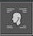 Upper jaw - dental status
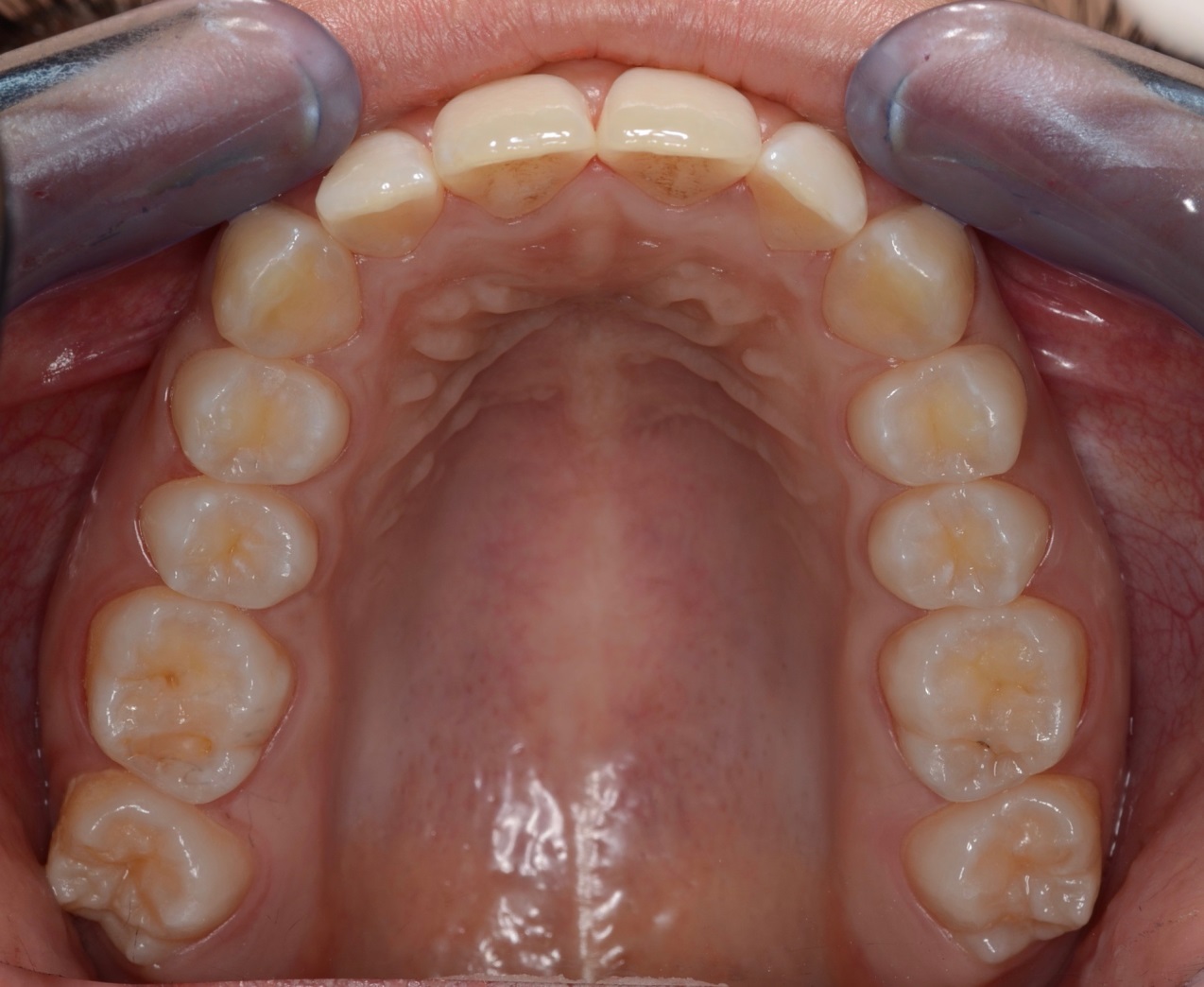 Photo should be taken with lip retractor and mirror
Correctly rotated, mirrored (illusion of direct view) and cropped
Listed dental status or in a table
Intraoral X-rays (if available)
Fábián and Fejérdy classification (if there are missing teeth)
Lower jaw- dental status
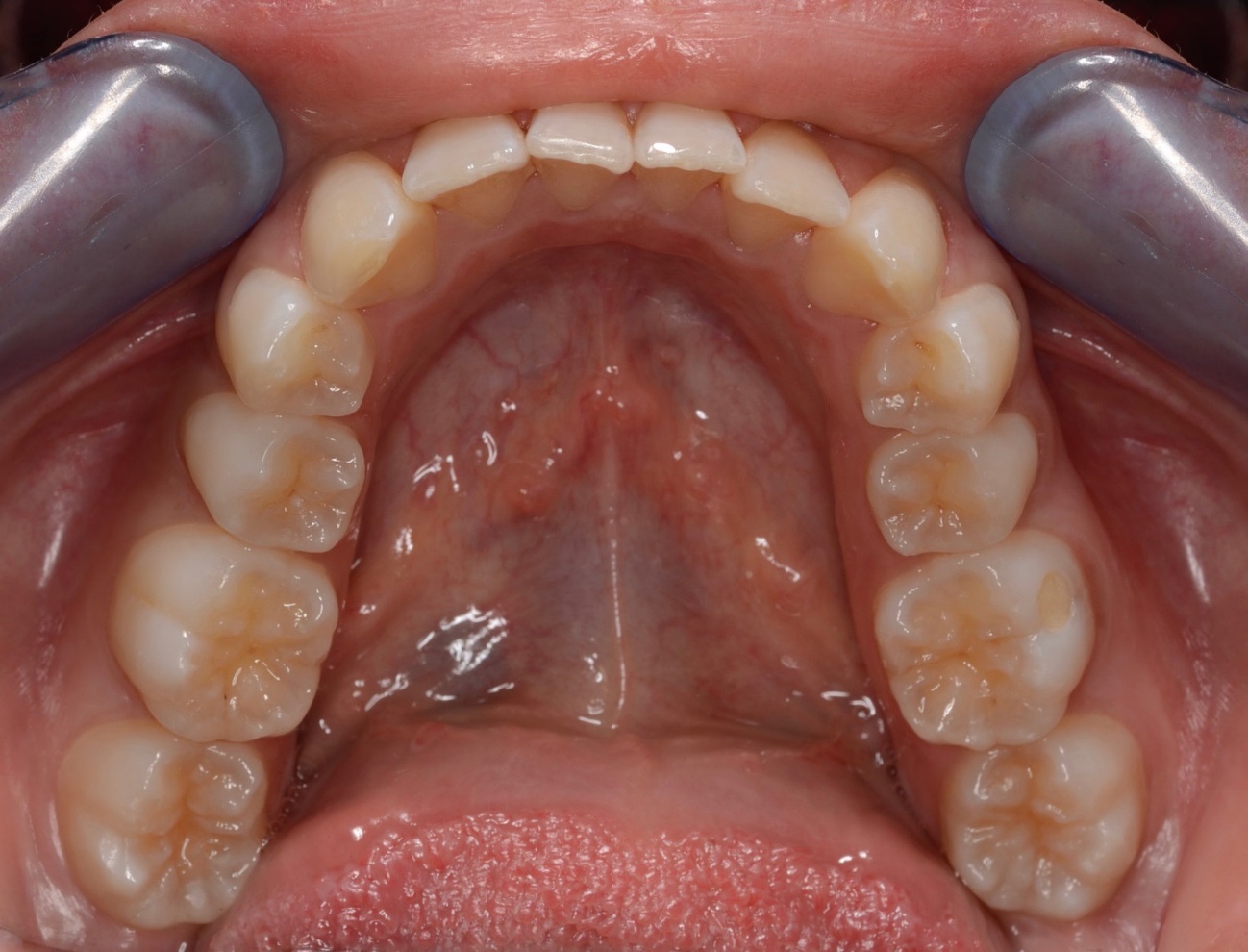 Photo should be taken with lip retractor and mirror
Correctly rotated, mirrored (illusion of direct view) and cropped
Listed dental status or in a table
Intraoral X-rays (if available)
Fábián and Fejérdy classification (if there are missing teeth)
Investigation of the tooth with complain			   	 (e.g.:16)
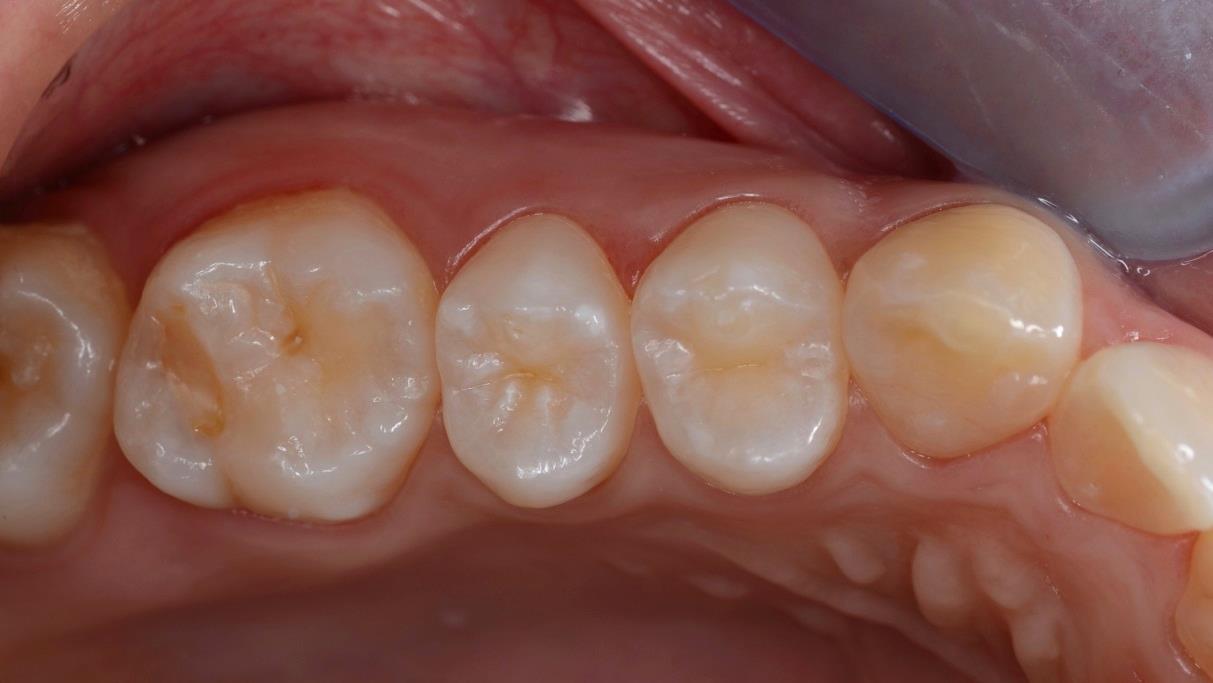 Preoperative photo (sharp!)
Inspection : …..
Palpation : ……
Sensitivity test: (Reference tooth needed!)
Percussion: (Reference tooth needed!)
Other findings
Intraoral X-ray (if needed)
Diagnosis!
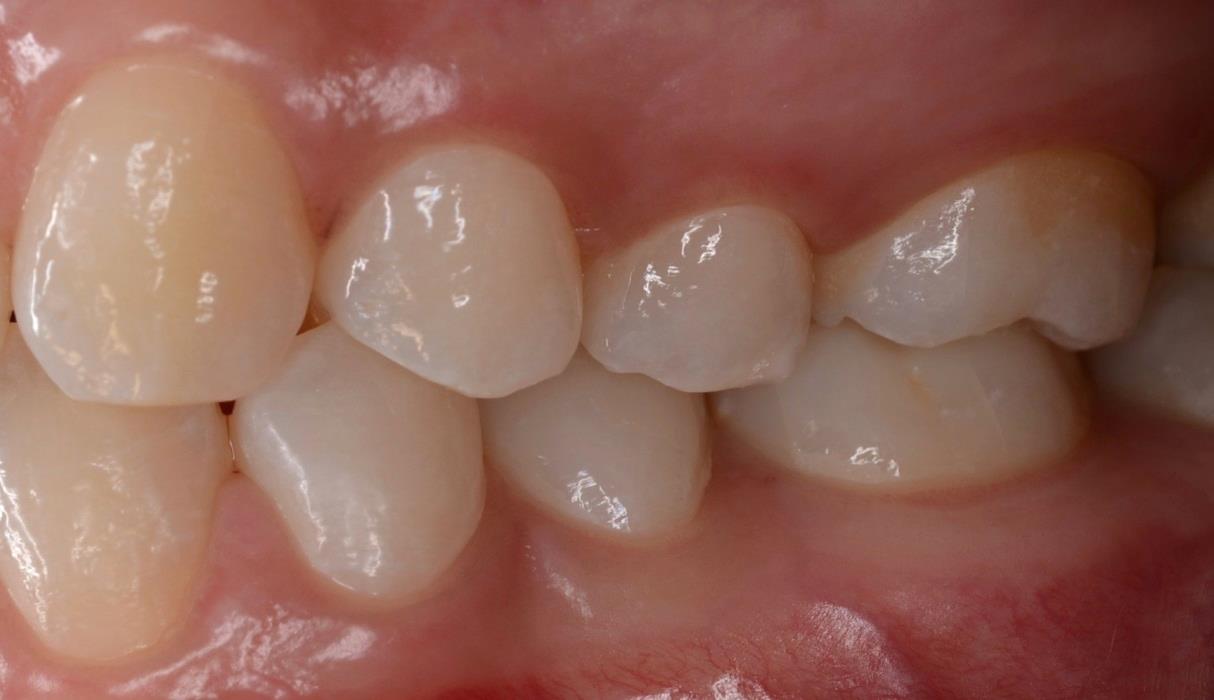 Treatment plan
Treatment plan:
Oral cavity
Full dentition
Tooth with complaint
Evaluation regarding the rehabilitation of the full oral cavity  
Condition and future of the periodontium 
Adjacent and antagonistic teeth considering the alternatives of prosthetic solutions
Documentation of the full treatment
Preoperative photo, X-ray (panoramic, periapical, dental status, bitewing)

Endodontic treatment documentation:
Photo from access cavity with rubber dam
working length determination (with apex locator, X-ray)
IAF, MAF sizes, working length 
Gutta-percha cut back,  clean trepanation cavity, covered orifices 
Control radiograph
Final restoration
Documentation of the full treatment
Preoperative photo, X-ray (panoramic, periapical, dental status, bitewing)

Photos of a filling (direct restoration):
After cavity preparation
Rubber dam, matrix, wedge in situ
Finished, polished restoration (without saliva, blood)
Documentation of the full treatment
Preoperative photo, X-ray (panoramic, periapical, dental status, bitewing)

Photos of an inlay (indirect restoration):
Shade determination
cavity after preparation
Impressions, wax bite
Temporization/provisional restoration
Final restoration on the model
Rubber dam, matrix, wedge in situ
Finished, polished restoration from occlusal view and in intercuspidation
Photo documentation guidelines
Photo after scaling and oral hygiene treatments (or before and after)
Tooth surfaces (and mucosa) should be dried (avoiding from saliva/blood) before taking the picture
Recommended to take more pictures from the same situation, because only sharp photo is acceptable!
Investigated/treated tooth should be in the middle of the photo,  
Unwanted, non-informative parts should be cropped
If the photo was taken with a mirror, it should be mirrored (illusion of direct view) 
Correctly rotated regarding the quadrant
Download the pictures often from the camera, not to loose any pictures (only complete case is acceptable)!!!